Uned Fathemateg 25: Y Car Gorau
Beth rydyn ni am ei wybod?
Pa wybodaeth ddefnyddiol rydyn ni’n ei gwybod?
Pa dechnegau mathemategol eraill sydd angen i ni eu defnyddio?
Golwg 
Allanol
Effeithlonrwydd Tanwydd
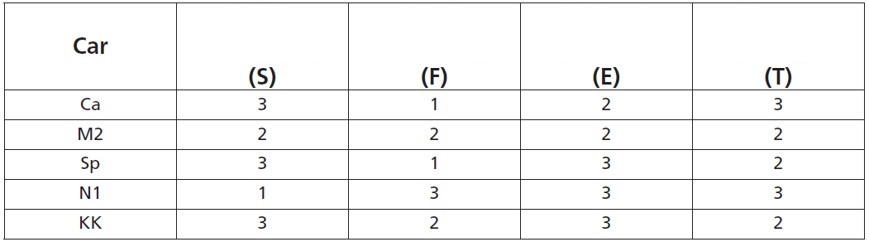 Nodweddion Diogelwch
Gosodiadau Mewnol
Beth rydyn ni wedi'i ddysgu
Uned Fathemateg 25: Y Car Gorau
Beth rydyn ni am ei wybod?
Pa wybodaeth ddefnyddiol rydyn ni’n ei gwybod?
Pa dechnegau mathemategol eraill sydd angen i ni eu defnyddio?
Golwg 
Allanol
Effeithlonrwydd Tanwydd
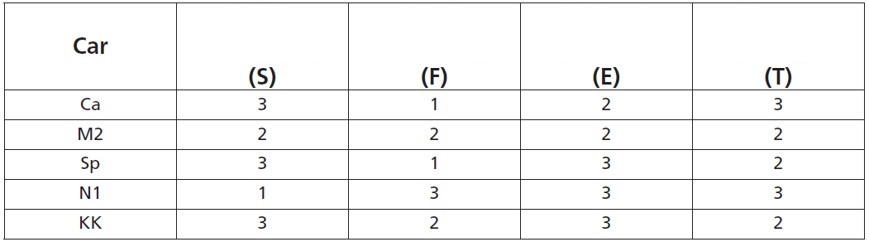 Nodweddion Diogelwch
Gosodiadau Mewnol
Beth rydyn ni wedi'i ddysgu
Yn ôl i'r cychwyn
Uned Fathemateg 25: Y Car Gorau
Beth rydyn ni am ei wybod?
Pa wybodaeth ddefnyddiol rydyn ni’n ei gwybod?
Pa dechnegau mathemategol eraill sydd angen i ni eu defnyddio?
Golwg 
Allanol
Effeithlonrwydd Tanwydd
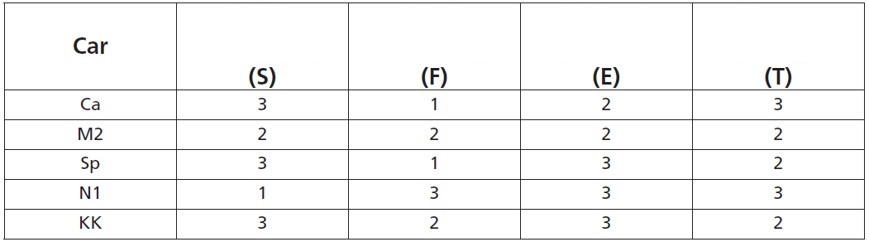 Nodweddion Diogelwch
Gosodiadau Mewnol
Beth rydyn ni wedi'i ddysgu
Yn ôl i'r cychwyn
Uned Fathemateg 25: Y Car Gorau
Beth rydyn ni am ei wybod?
Pa wybodaeth ddefnyddiol rydyn ni’n ei gwybod?
Pa dechnegau mathemategol eraill sydd angen i ni eu defnyddio?
Golwg 
Allanol
Effeithlonrwydd Tanwydd
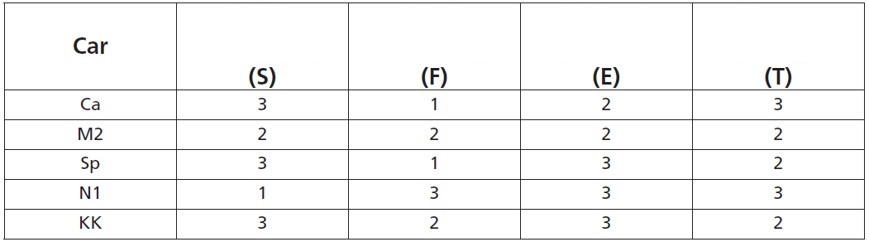 Nodweddion Diogelwch
Gosodiadau Mewnol
Beth rydyn ni wedi'i ddysgu
Yn ôl i'r cychwyn
Uned Fathemateg 25: Y Car Gorau
Beth rydyn ni am ei wybod?
Pa wybodaeth ddefnyddiol rydyn ni’n ei gwybod?
Pa dechnegau mathemategol eraill sydd angen i ni eu defnyddio?
Golwg 
Allanol
Effeithlonrwydd Tanwydd
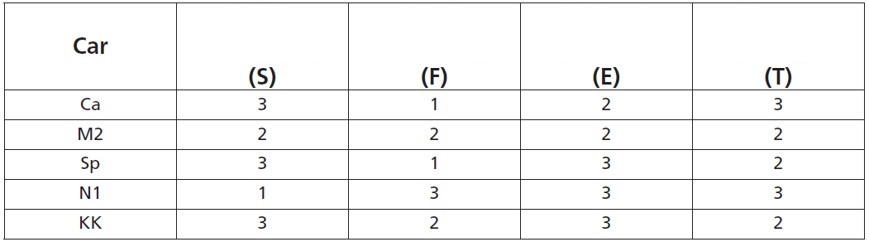 Nodweddion Diogelwch
Gosodiadau Mewnol
Beth rydyn ni wedi'i ddysgu
Yn ôl i'r cychwyn
Uned Fathemateg 25: Y Car Gorau
Beth rydyn ni am ei wybod?
Pa wybodaeth ddefnyddiol rydyn ni’n ei gwybod?
Golwg 
Allanol
Effeithlonrwydd Tanwydd
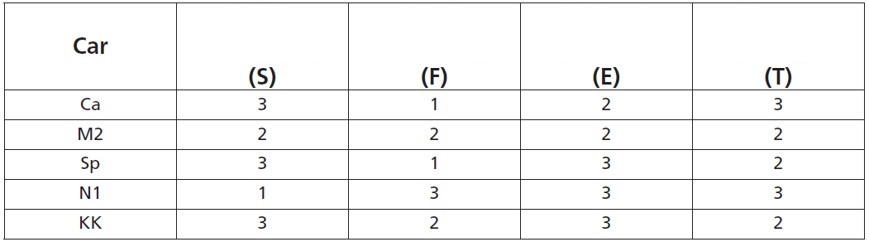 Nodweddion Diogelwch
Gosodiadau Mewnol
Pa dechnegau mathemategol eraill sydd angen i ni eu defnyddio?
Beth rydyn ni wedi'i ddysgu?
Uned Fathemateg 25: Y Car Gorau
Beth rydyn ni am ei wybod?
Pa wybodaeth ddefnyddiol rydyn ni’n ei gwybod?
Golwg 
Allanol
Effeithlonrwydd Tanwydd
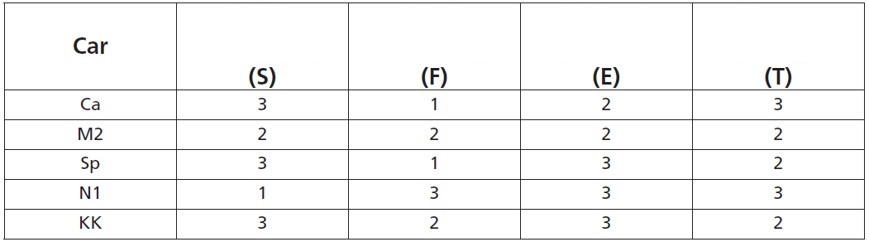 Nodweddion Diogelwch
Gosodiadau Mewnol
Pa dechnegau mathemategol eraill sydd angen i ni eu defnyddio?
Beth rydyn ni wedi'i ddysgu?
Yn ôl i'r cychwyn
Uned Fathemateg 25: Y Car Gorau
Beth rydyn ni am ei wybod?
Pa wybodaeth ddefnyddiol rydyn ni’n ei gwybod?
Golwg 
Allanol
Effeithlonrwydd Tanwydd
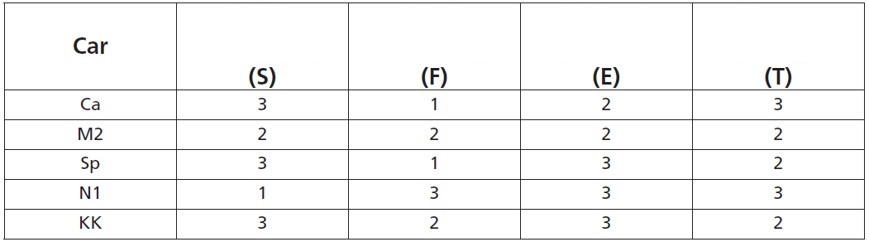 Nodweddion Diogelwch
Gosodiadau Mewnol
Pa dechnegau mathemategol eraill sydd angen i ni eu defnyddio?
Beth rydyn ni wedi'i ddysgu?
Yn ôl i'r cychwyn
Uned Fathemateg 25: Y Car Gorau
Beth rydyn ni am ei wybod?
Pa wybodaeth ddefnyddiol rydyn ni’n ei gwybod?
Golwg 
Allanol
Effeithlonrwydd Tanwydd
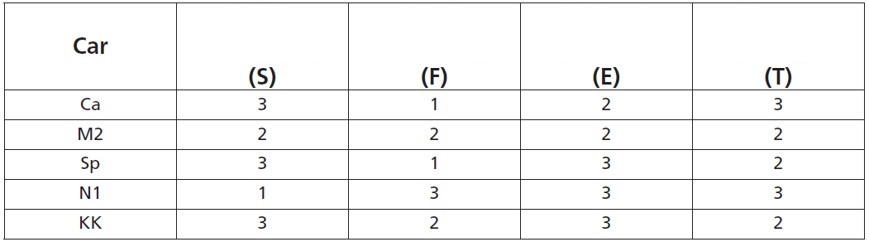 Nodweddion Diogelwch
Gosodiadau Mewnol
Pa dechnegau mathemategol eraill sydd angen i ni eu defnyddio?
Beth rydyn ni wedi'i ddysgu?
Yn ôl i'r cychwyn
Uned Fathemateg 25: Y Car Gorau
Beth rydyn ni am ei wybod?
Pa wybodaeth ddefnyddiol rydyn ni’n ei gwybod?
Golwg 
Allanol
Effeithlonrwydd Tanwydd
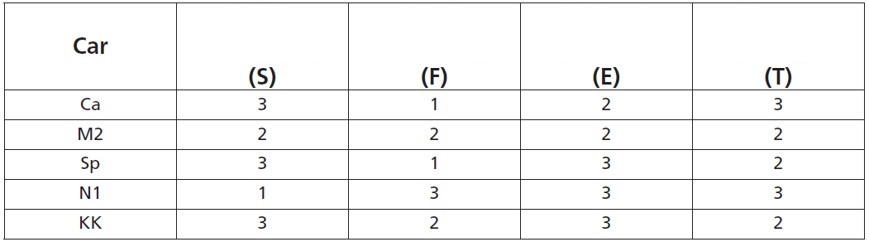 Nodweddion Diogelwch
Gosodiadau Mewnol
Pa dechnegau mathemategol eraill sydd angen i ni eu defnyddio?
Beth rydyn ni wedi'i ddysgu?
Yn ôl i'r cychwyn